جامعة ديالى 
         كلية التربية للعلوم الانسانية 
        قسم العلوم التربوية والنفسية
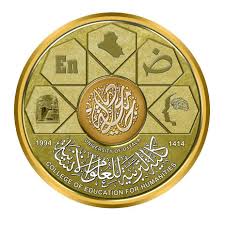 نظرية هنري موراي
الاستاذ المساعد الدكتور (اياد هاشم محمد)
. الجنس :ان تكون له علاقات شهوية أوممارسات جنسية0 

8 - الاحساسية : البحث عن اللذات الحسية والاستمتاع بها 0
9- الاستعراضية :وهو ان يسعى الشخص الى ان يرى ويسمع واعطاء الانطباعات عنه وان يثير الاخرين ويحثهم ويمتعهم ويسليهم وان يسحرهم او يصدمهم 0

10- اللعب :ان يسلك سلوكا لاهدف له الا الفكاهة او التسيلة 0
11- الانتماء: وهو الاقتراب من اشخاص مرغوب فيهم والتعامل معهم وعادة مايتشابة هؤلاء الافراد وكأن الطيور على اشكالها تقع مع التمسك بعرى الصداقة0 
12.الرفض.: ان يكون الشخص مبتعدا  عن الاخر هاجر له وان يصده ويزجره 0
13 - طلب العون : ان يطلب الشخص الرعاية والحماية والحب والاهتمام والفهم والارشاد وان يكون لديه شخص يحتمي به ويلوذ به في الملمات 0
14. التربية : تقديم العطف والحنان لشخص صغير او ضعيف يحتاج الى ذلك او شخص معوق او مصاب بضعف عقلي او مرض عقلي 0
15 - التجنب : وهو تجنب الاذلال والابتعاد عن المواقف التي تؤدي الى احتقار الاخرين والاحجام عن التصرف خوفا من الفشل 0
16. الدفاعية: حماية الذات من اللوم والاهانة والنقد مع اخفاء الاخطاء 0
17. المظادة: وهي ان نطمس او نمحو الاذلال بقوة وشدة وان نهزم العجز ونقمع الخوف ونهزم الصعوبات والعقبات وان نحافظ على احترام الذات والفخر والاعتزاز بها 0
18 - تجنب الاذى : هو تجتب تجنب الالم والاذى الجسمي والمرض والهرب من المواقف الخطرة واتخاذ الاحتياطات اللازمة حيال الاخطار0 
19- النظام : مرتب يضع كل شيء في مكانه يرعى النظافة والترتيب والنظام 0
20- الفهم : يسأل عن الموضوعات العامة ويستطيع الاجابة عنها اذ سئل ويهتم بالنظريات ويحلل الوقائع والاحداث وان يناقش ويجادل ويعمل المنطق والعقل ويظهر الاهتمام بالمنجزات والعلوم والرياضيات والفلسفة 0
رابعا..تصنيف الحاجات : يصنف موراي الحاجات الى ..
1 الحاجات الاولية :وهي التي تنبع من الجسم وارضاؤها ضروري لبقاء الكائن الحي مثل الماء والهواء والطعام والجنس0 
2- الحاجات الثانوية: وهي التي تنشأ وتقوم على اساس الدوافع الاولية ولكن ليست لها صلة بالجانب الجسمي وهي اقل اهمية بالنسبة للكائن الحي وتهتم بالارضاءات العقلية والانفعالية وتتضمن معضم الحاجات التي ذكرت في النقطة السابقة 0
خامسا.. الضغوط. 
الضغوط الواقعة على الفرد في البيئة المحيطة يقسمها موراي الى...
1- ضغوط (Alpha press) -  وهي وصف موضوعي للمواقف في بيئة الفرد مثل لكي يلتحق الطالب في كلية الطب لابد له من مجموع  درجات معينة او الحصول على هذا المجموع يمثل بالنسبة للطالب ضغطا موضوعيا..
2.ضغوط (Beta press) : وهي الطرق التي يفسر بها الانسان الضغوط مثل ان يقول ان لم احصل على درجات تؤهلني لدخول كلية الطب فانا فاشل فنجد ان الفا بريس تجربة موضوعية وبيتا بريس تجربة ذاتية0
سادسا – العقد: التزم موراي بالمنهج الطولي في دراسة لشخصية مؤكدا على اهميته لطريق التطوري للفرد وقام عمله على اساس احياء المذهب الفرويدي مع اجراء بعض التعديلات والتوسيعات عليه وهو مثل فرويد على اهمية الاحداث في الطفولة المبكرة ومثال لذلك ان مرحلة الطفولة المكبرة تنقسم الى خمسة مراحل وهذه المراحل تترك بصماتها على شخصية الفرد في صورة ما اسماه موراي العقد وهو سلوكيات ناتجة عن اثر المراحل الخمس والتي تؤثر لاشعوريا على تطور الفرد بعد بذلك وكل شخص يمر بهذه المراحل الخمس وتتكون لديه هذه العقد الخمس ولاتوجد مشكلة في ذلك  اللهم الا اذا شطت احدى هذه المراحل على حد قول موراي فان الشخصية عند ذلك لا تنمو نموا طبيعيا ويتأثر لذلك نمو الانا والانا الاعلى وهذه العقد الخمس على النحو التالي:
1-	عقدة الاحتجاز 
حياة الجنين في رحم الام امنة مطمئنة وعقدة الاحتجاز البسيطة تبدو في الرغبة في البقاء لاماكن ضيقة دافئة مظلمة بحيث يكون في مأمن وقد تعني البقاء صباحا تحت اغطية الفراش الدافئة ومثل هؤلاء التاس المصابون بهذه العقدة يكونون سلبيين يعتمدون على الاخرين ويتوجهون الى سلوكيات الماضي وهذه الرغبة في العودة الى الماضي كانه يريد ان يعود الى الحياة في الرحم ويمكن لهذه العقدة كذلك ان تشعر الفرد بعدم الامن والتي تؤدي به الى الخوف من الاماكن المفتوحة والخوف من اتلسقوط والخوف من الاذلال0
الاماكن المفتوحة والخوف من اتلسقوط والخوف من الاذلال0
2-	العقدة الفمية :هذه العقدة هي خليط من نشاطات الفهم واالمضاهر السلوكية في هذه العقدة تتضمن المص والتقبيل والتماس الطعام والشراب والحاجة الى الحب والتعاطف كما تشمل هذه العقدة الفمية على الافعال العدوانية مثل الرفض والبصق والسب والتهكم0
3-	العقدة الشرجية : حيث يكون الاهتمام والانشغال بالبراز والمواد المشابه مثل الطين والصلصال وماشابه من القاذورات ويكون الشخص عدوانيا0
4-	عقدة البول: وهذه العقدة كان اول من قال بها موراي وترتبط بالطموح الزائد والاستعراضية وحب الذات مع تاريخ التبول اللارادي 
5-	العقدة الجنسية او الاخصاء : وهي ببساطة خشية الطفل من استئصال قضيبة بسبب ميوله الجنسية الطفلية وعقاب الوالدين للطفل لهذا السبب0